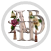 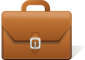 НА ЛУГУ
ЖИВОТНЫЙ МИР ЛУГА. НАСЕКОМЫЕ
ДЕТИ!
Я приглашаю вас на луг!
Ой, как здесь интересно!
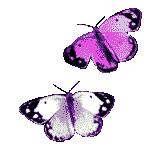 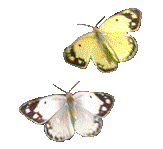 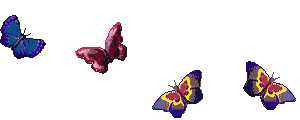 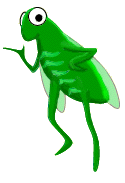 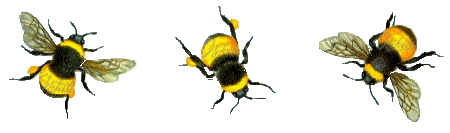 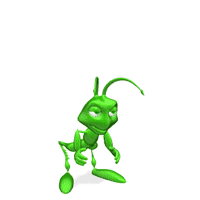 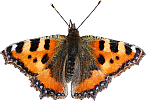 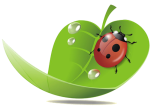 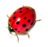 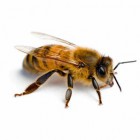 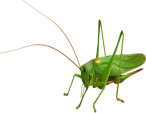 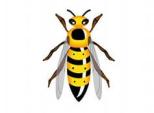 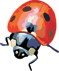 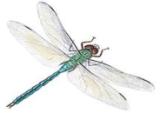 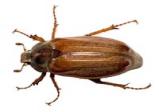 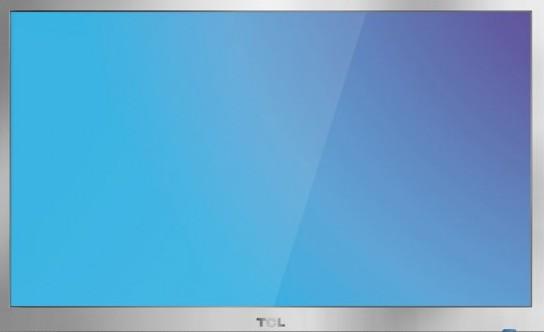 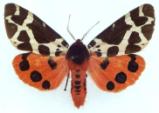 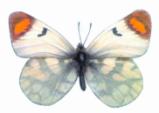 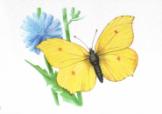 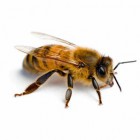 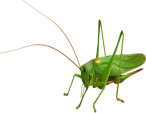 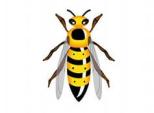 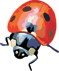 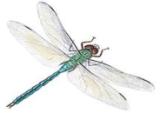 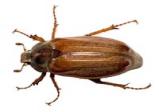 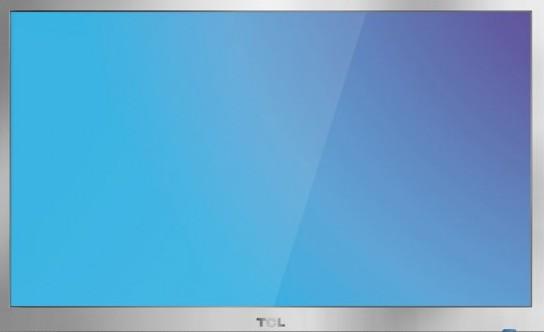 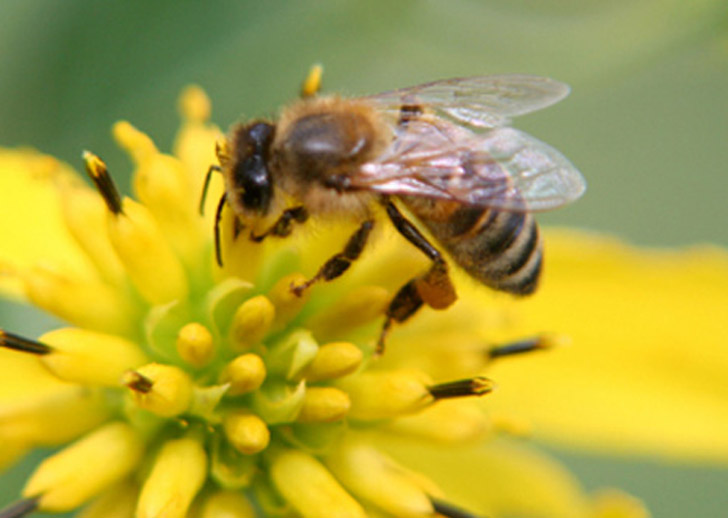 П Ч Е Л А
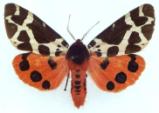 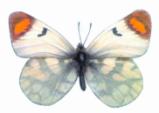 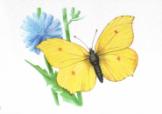 [Speaker Notes: Пчела - насекомое, родственное осам и муравьям. Пчёлы - общественные насекомые: они живут в большой колонии, которая называется роем. Те пчелы, которых можно увидеть в саду или на поляне в лесу, как правило, относятся к двум самым распространенным в средней полосе видам: пчела медоносная и шмель обыкновенный.]
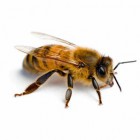 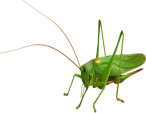 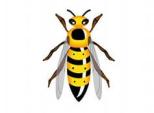 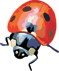 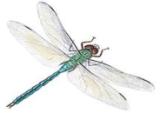 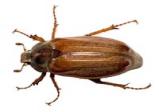 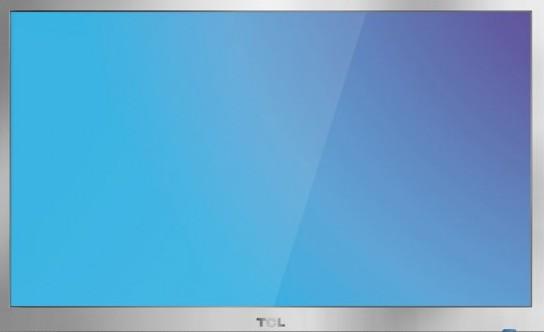 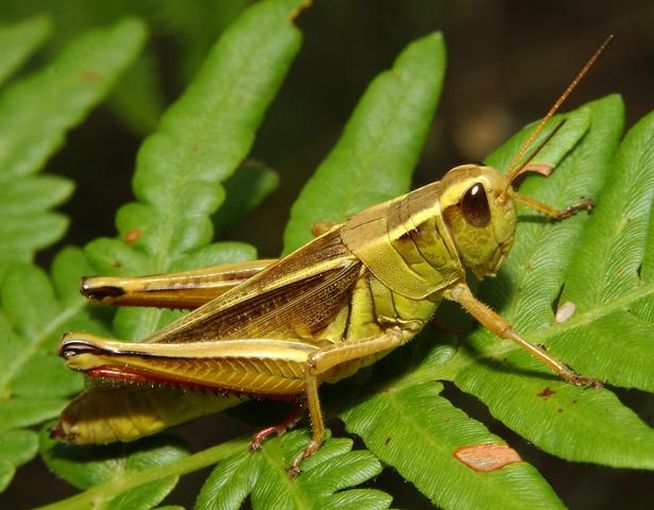 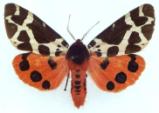 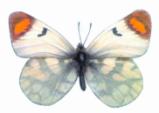 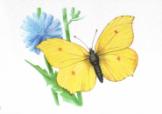 КУЗНЕЧИК
[Speaker Notes: Кузнечик - Слуховой аппарат находится на голенях передних ног и имеет овальные перепонки, расположенные по обеим сторонам голени и выполняющие функцию барабанных перепонок]
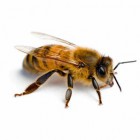 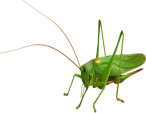 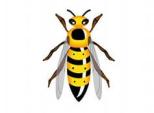 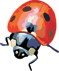 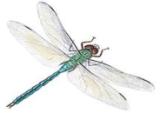 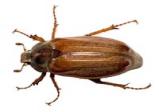 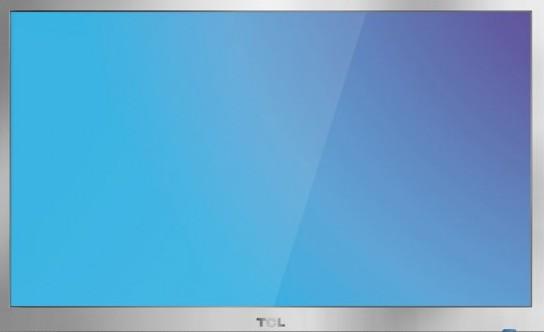 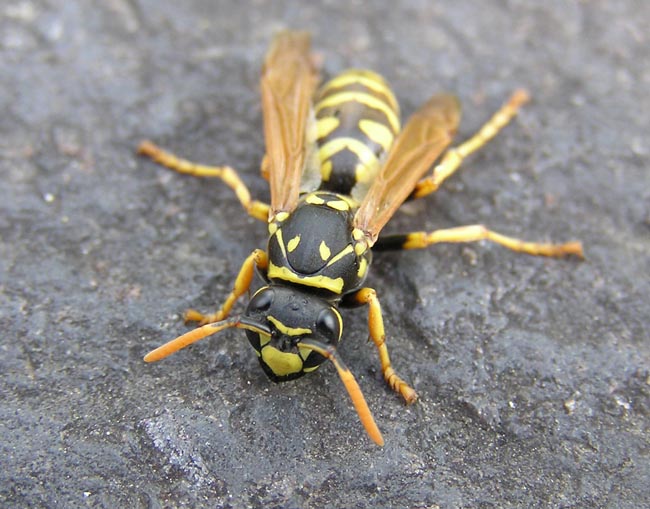 О  С  А
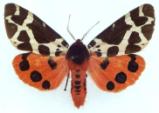 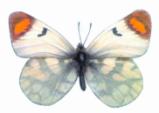 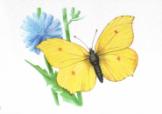 [Speaker Notes: Оса - насекомые  стебельчатобрюхие, это все жалящие, не относящиеся к пчёлам и муравьям. Осы, в отличие от пчёл, при обороне от внешних факторов, угрожающих их существованию, используют не только свои жала, но и челюстной аппарат, кусая объект тревоги. Их жало, в отличие от пчёл, не имеет зазубрин, поэтому при ужаливании они не калечат себя и могут ужалить ещё несколько раз.]
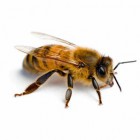 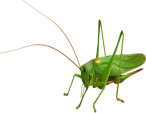 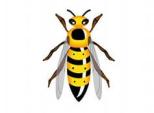 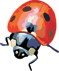 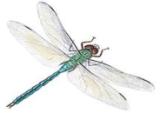 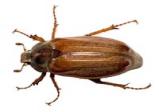 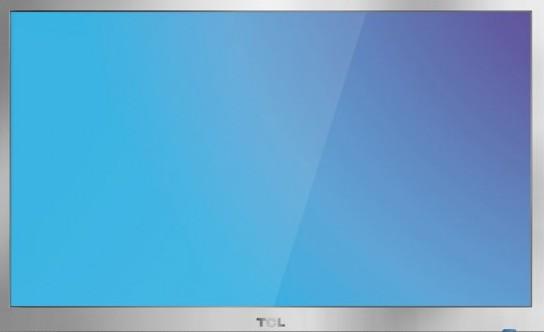 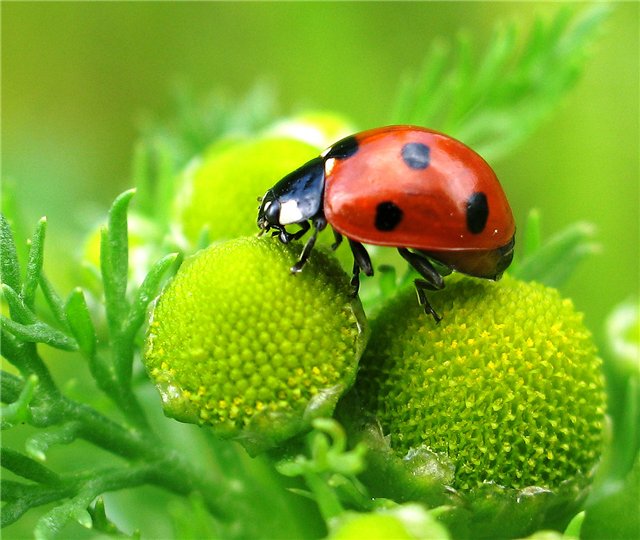 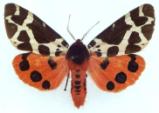 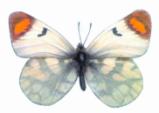 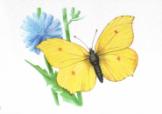 БОЖЬЯ КОРОВКА
[Speaker Notes: Божья коровка - семейство жуков. Тело божьей коровки полушарообразное или яйцевидное, более или менее выпуклое. Самый обыкновенный вид  - семиточечная божья коровка, семь черных точек.]
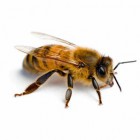 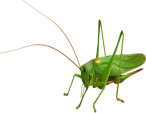 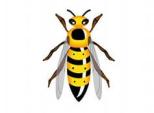 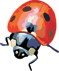 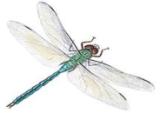 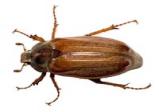 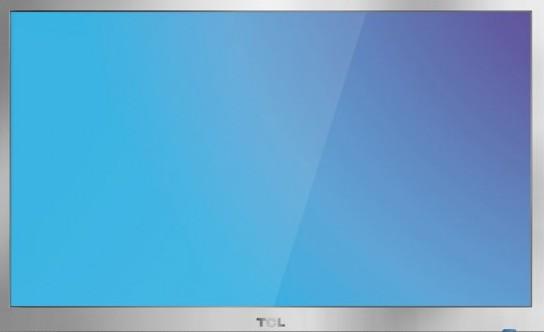 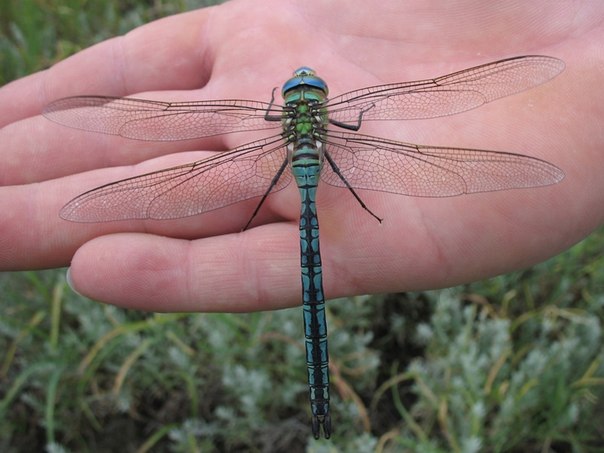 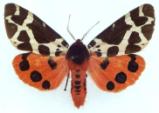 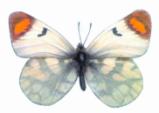 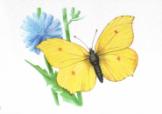 СТРЕКОЗА
[Speaker Notes: Стрекоза - отряд хищных, хорошо летающих насекомых. Крупные, с подвижной головой, большими глазами, короткими щетинковидными усиками, четырьмя прозрачными крыльями с густой сетью жилок и удлинённым стройным брюшком.]
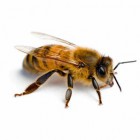 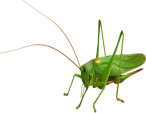 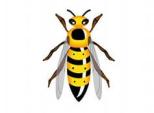 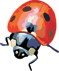 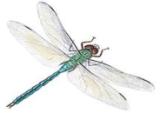 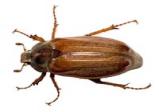 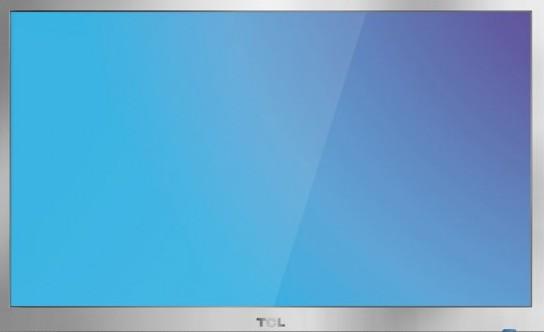 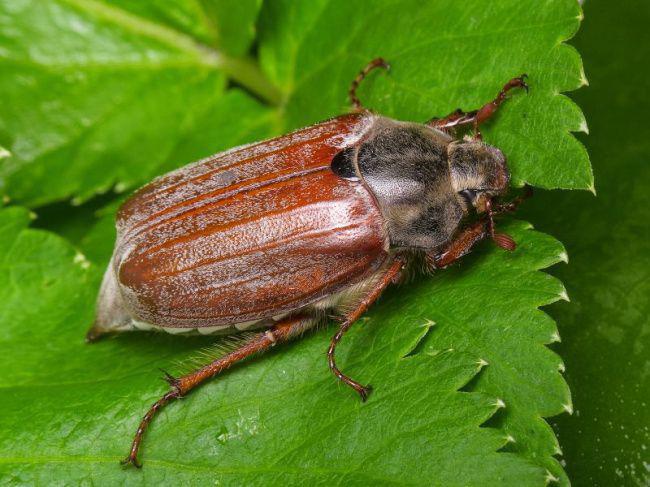 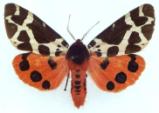 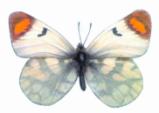 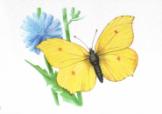 МАЙСКИЙ ЖУК
[Speaker Notes: Майский жук - род насекомых семейства пластинчатоусых, личинки и жуки ряда видов являются вредителями лесных, плодовых и сельскохозяйственных культур. Имаго питаются листьями древесной и кустарниковой растительности]
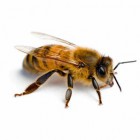 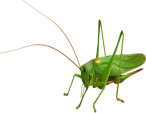 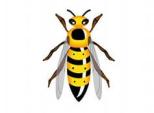 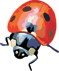 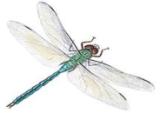 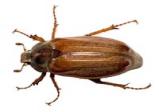 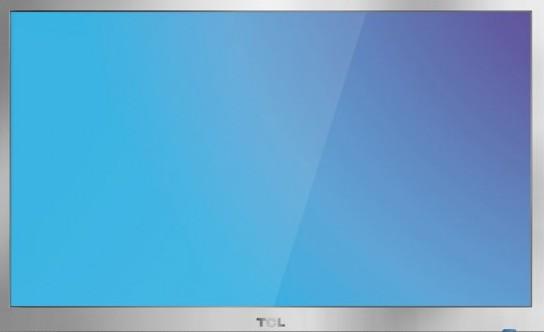 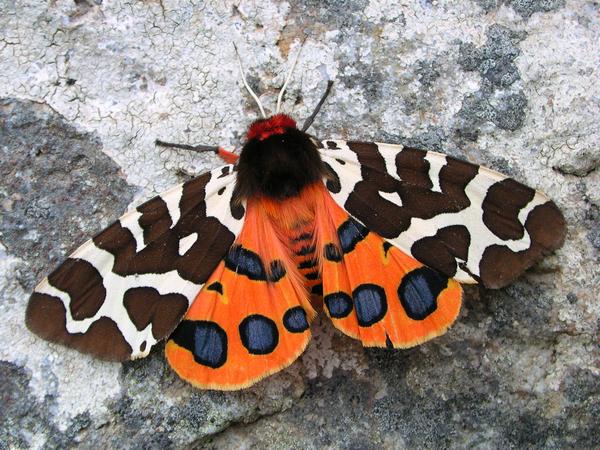 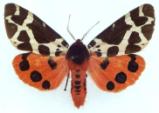 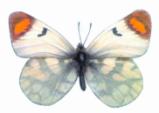 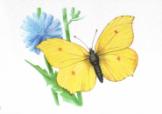 БАБОЧКА МЕДВЕДИЦА
[Speaker Notes: Бабочка Медведица - Семейство бабочек назвали медведицами за внешний облик их гусениц, покрытых длинными темными волосками. Они и правда немного похожи на крошечных медвежат. Представители семейства очень хорошо защищены от врагов: «кровь» бабочек горькая и ядовитая и у нее яркая отпугивающая окраска. А у пушистых гусениц помимо «крови» ядовиты волоски, которые могут вызывать и у человека аллергическую реакцию. Некоторые медведицы – злостные вредители сельскохозяйственных растений. Так, в западных районах России большой вред растениям наносит американская белая бабочка]
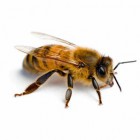 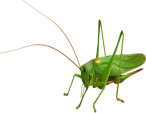 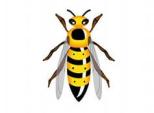 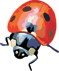 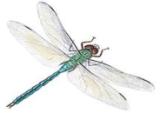 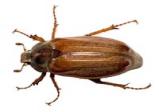 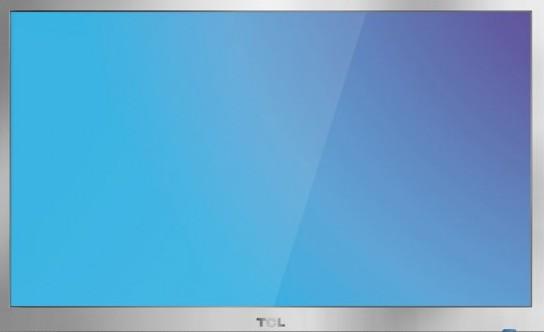 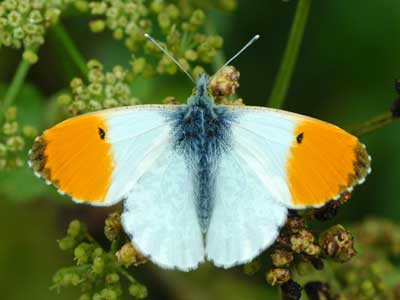 БАБОЧКА ЗОРЬКА
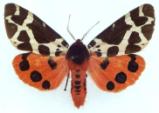 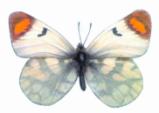 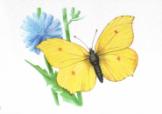 [Speaker Notes: Бабочка Зорька - или аврора, дневная бабочка из семейства белянок. Зорькой белянку назвали потому, что у самцов верхушки передних крыльев ярко-оранжевые. Гусеницы появляются в начале лета и принимаются за еду. За год бывает только одно поколение бабочек. Живут они недолго, одну или две недели.]
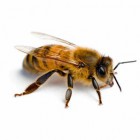 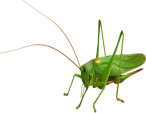 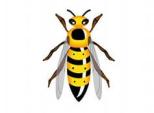 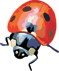 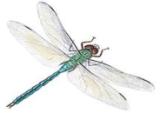 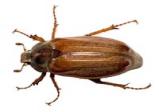 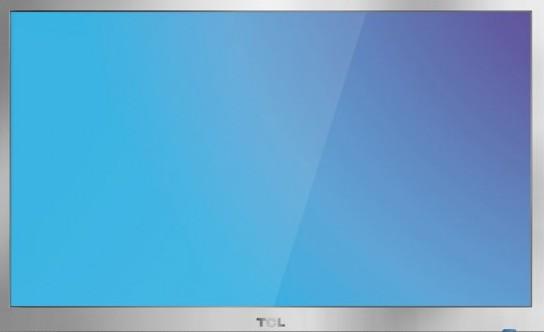 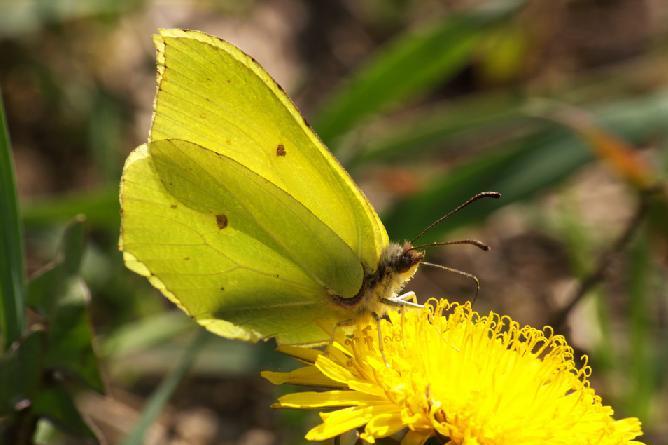 БАБОЧКА ЛИМОННИЦА
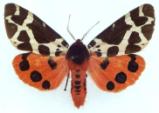 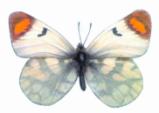 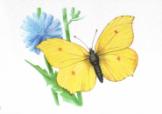 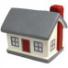 [Speaker Notes: Бабочка Лимонница  - или круши́нница дневная бабочка из семейства белянок. Видовое название происходит от слова -  крушина, одно из кормовых растений гусеницы. Выедают паренхиму, оставляя верхнюю стенку листа не поврежденной.]